Your Role Revolves around this….Welcome to “Club Central”
You are a Club Officer – What Now?Administrative Tools for All Club Officers
Based on a presentation created by 
Veena Vijayaraj-Kadidal
toastmasterveena@gmail.com
Toastmasters Club Central Training
1
[Speaker Notes: How many of you have logged into Club Central?
How many of you know your roles in Club Central?
How many of you have any idea what Club Central is?

Club Central is the website under Toastmasters.org where you conduct your official club business. We will go over in this session what is possible within Club Central and help you get a better understanding of what we can add, when, whose role it is to add the information, and when to add them.]
Agenda – What this Session Covers
How do I….

Access Club Central?
Update where my club meets?
Change location on the “Find a Club” map?
Submit a membership application?
Pay membership dues?
Download club membership roster?
Toastmasters Club Central Training
2
[Speaker Notes: In your club officer training, you’ve learned quite a wide range of information about your role as an officer.  In this portion of the presentation, you’ll learn about some online tools available to club officers that you will need…and want…to use.

You’ll learn where to find and how to use the tools to update the information about your club, add members, pay dues renewals, and download information you can use to create a club membership roster.]
Agenda – What this Session Covers
How do I….

Submit officers to Toastmasters?
Submit an Education Award?
Check my Distinguished Club Program goals (DCP)?
Check eligibility of members for speech contests?
Find my past members information?
Toastmasters Club Central Training
3
[Speaker Notes: You’ll learn how you go about posting your new officer list and submitting education awards. You’ll find a quick way to track your Distinguished Club goals, ensure your speech contestants are eligible, and even find out information about past members.  These are just a few of the many resources available to you through Club Central!]
Toastmasters International Website
URL: https://www.toastmasters.org/
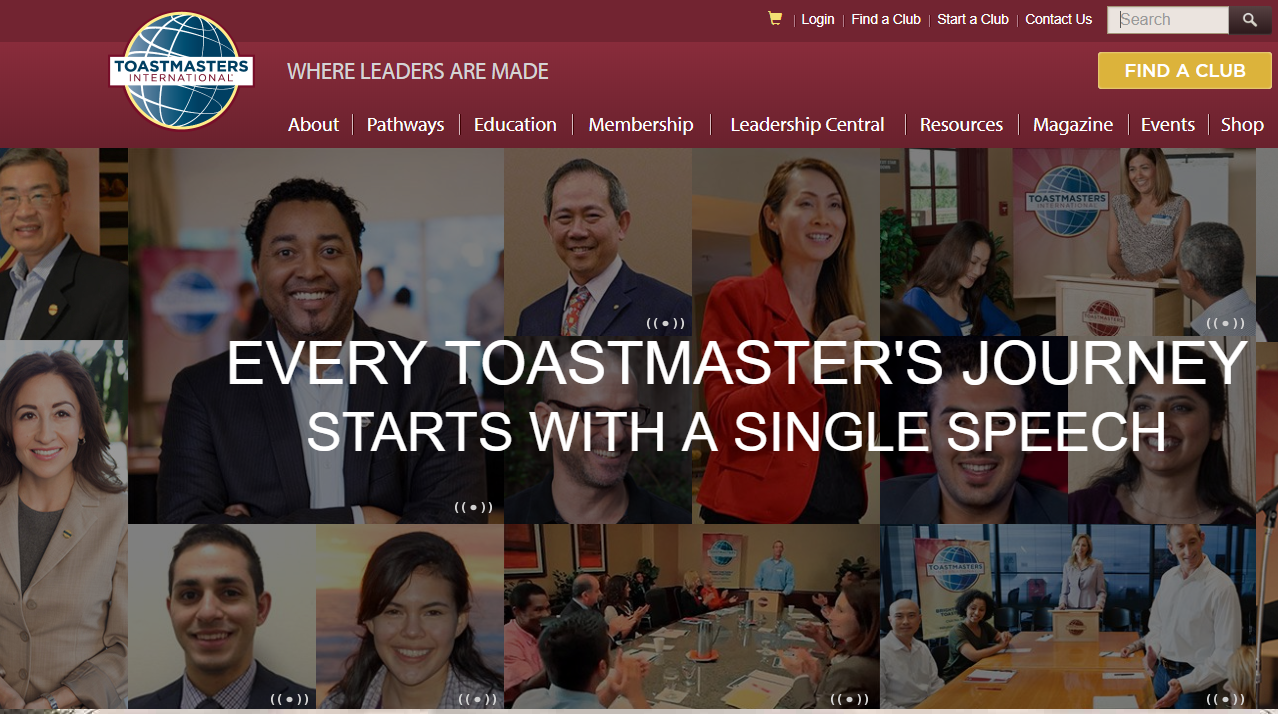 Toastmasters Club Central Training
4
[Speaker Notes: Start by going to the Toastmasters International home page at www.toastmasters.org.
Click on “Login”.]
Login to Club Central
User name: Member ID or Email ID
Password: Your password
NOTE:  If you have never logged in before, click on “Forgot Password?” Then check your email and, possibly, your junkmail folder.
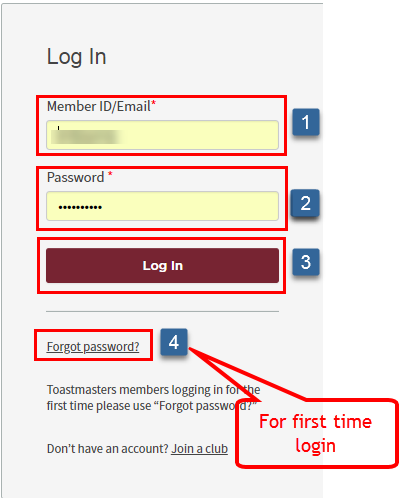 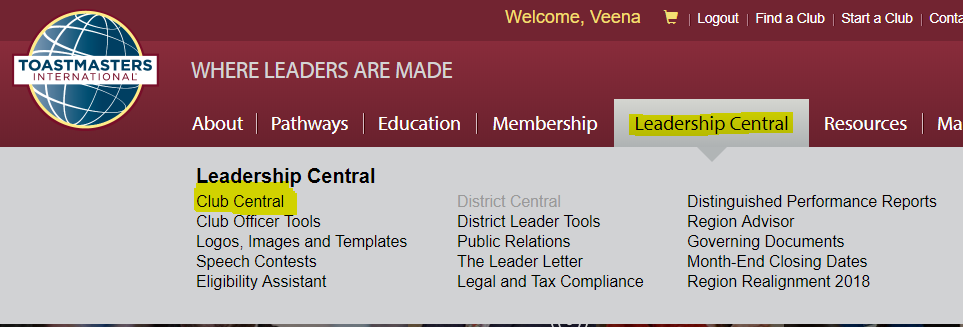 Leadership Central > Club Central
Toastmasters Club Central Training
5
[Speaker Notes: User name: Member ID or email ID that was used in the membership application.
Password: Your password

NOTE:  If you have never logged in before, click on “Forgot Password?” and check your email for instructions.  If you don’t see it, be sure to check your junk mail folder.

If a member never received the initial email, login and check if their email ID is correct.]
Select Club to Administer
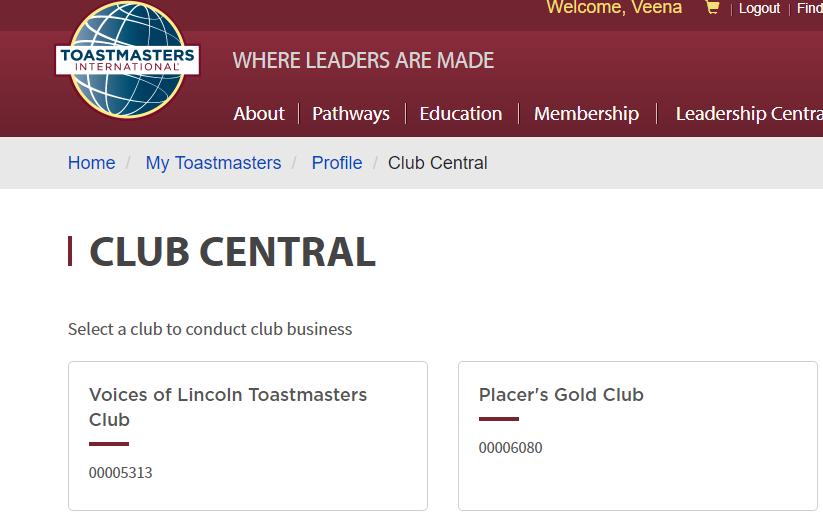 If you are an officer in multiple clubs, you will see them listed here

Select the one you for which you are conducting business
Toastmasters Club Central Training
6
[Speaker Notes: If you are an officer in multiple clubs, you will see all the clubs listed here.  

Select the club for which you want to conduct business.]
Club Central Home Page
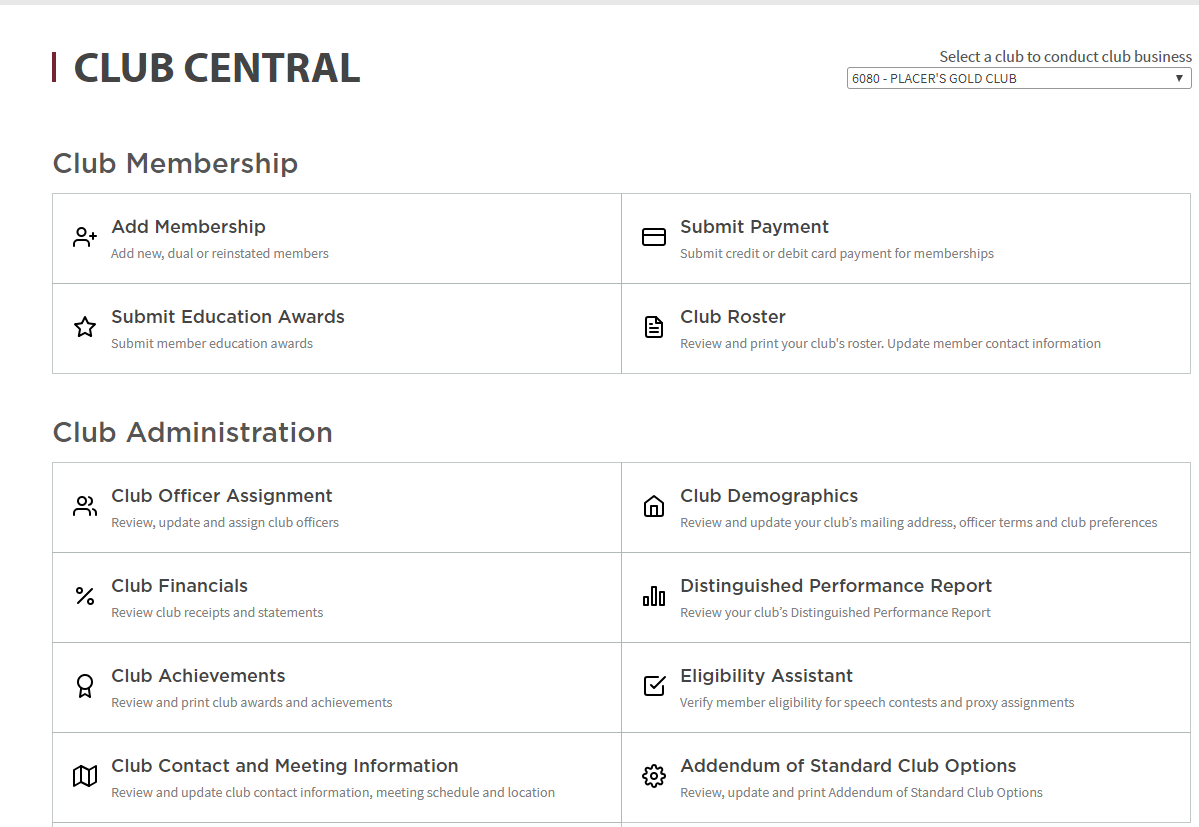 Toastmasters Club Central Training
7
[Speaker Notes: After you make your initial club selection, you may wish to later do administrative work for another club.  In the upper right area, there is a field that allows you to toggle between multiple clubs.]
Club Central Home Page
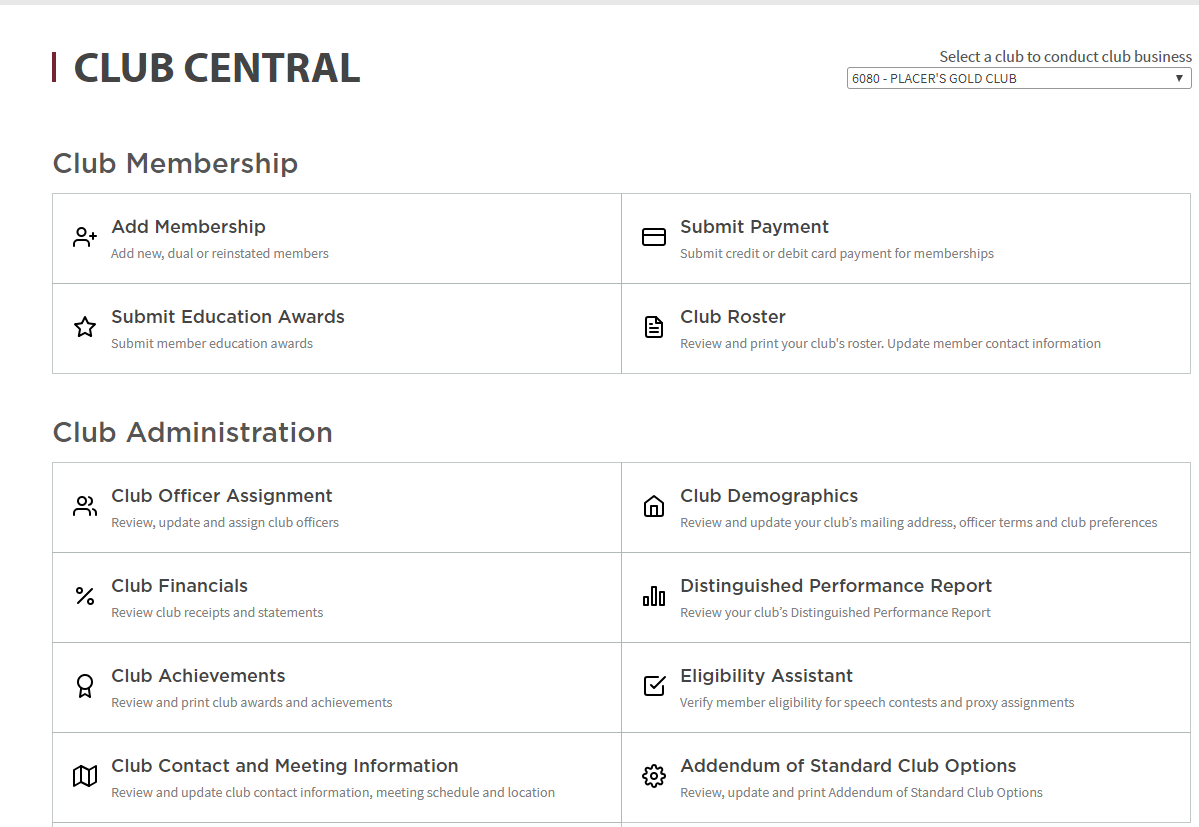 Toastmasters Club Central Training
8
[Speaker Notes: To add new, dual, or reinstated members to your club, select this box.]
Add Member – Dual / Reinstated
Dual / Reinstated
Past club member 
Member of another club
Reinstated /  Dual Member
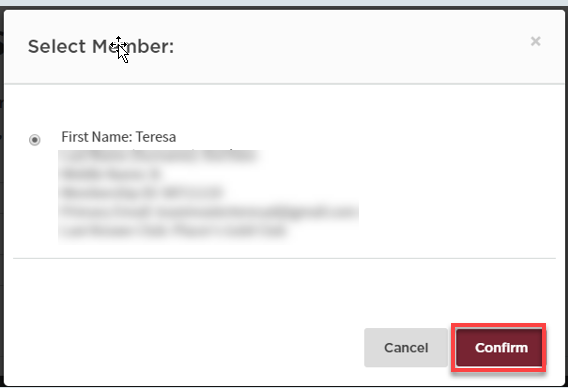 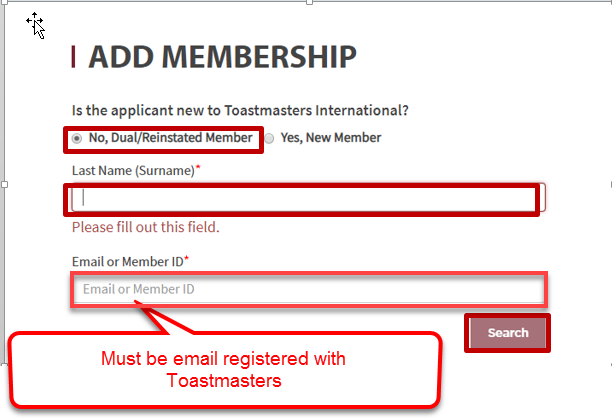 Toastmasters Club Central Training
9
[Speaker Notes: The last name AND email or member ID must be entered and must be the same as previously registered with Toastmasters International.

If the system finds the person, a new window will open, seen here on the right.  Select the correct member name if it exists, then click Confirm.

If either the last name or email/member ID you entered is not correct, you won’t get a result. Check with the member to see if their last name or email has changed since their last login.

Try to submit the application and payment within 2 business days of receipt – The member will not have access to Pathways without them being added and the payment received by Toastmasters International.]
Add Member - New
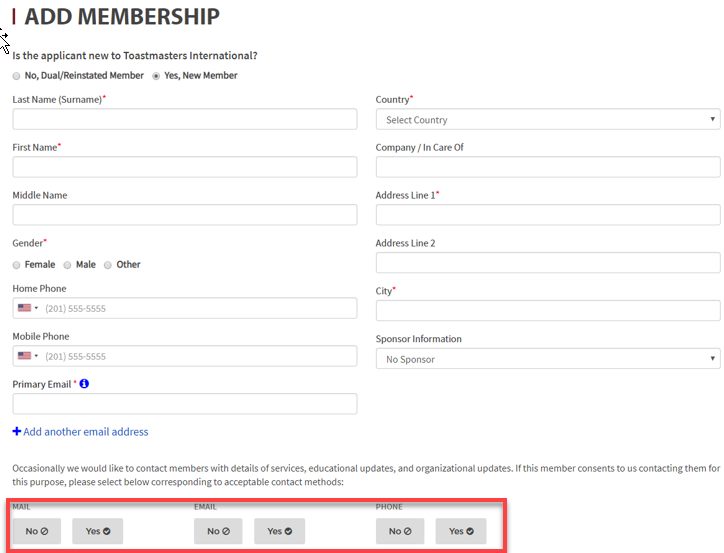 Confirm following is correct prior to submission:
Last Name
Email ID
Gender 
Phone Number
Address
Sponsor – Receives Credit
Privacy Preferences – Careful
Can be changed by member in “Profile”
Toastmasters Club Central Training
10
[Speaker Notes: This screen is used to input information for your member who is new to Toastmasters.

Be sure you enter the name and email for new members accurately.  Any errors in member names must be corrected through International—the member or any club officer cannot make the corrections themselves.

If the email is incorrect, they won’t receive their initial information email from International.  This email address is where the Pathways information and all communication from Toastmasters will be sent.   

Sponsors receive credit from Toastmasters International.  If the new member has a sponsor, be sure to include the name.

Privacy settings – If you check “NO”, they will not be able to be contacted by that method.  Their information will not show up in the member roster. Members can change the privacy settings in their “Profile.”]
Club Central Home Page
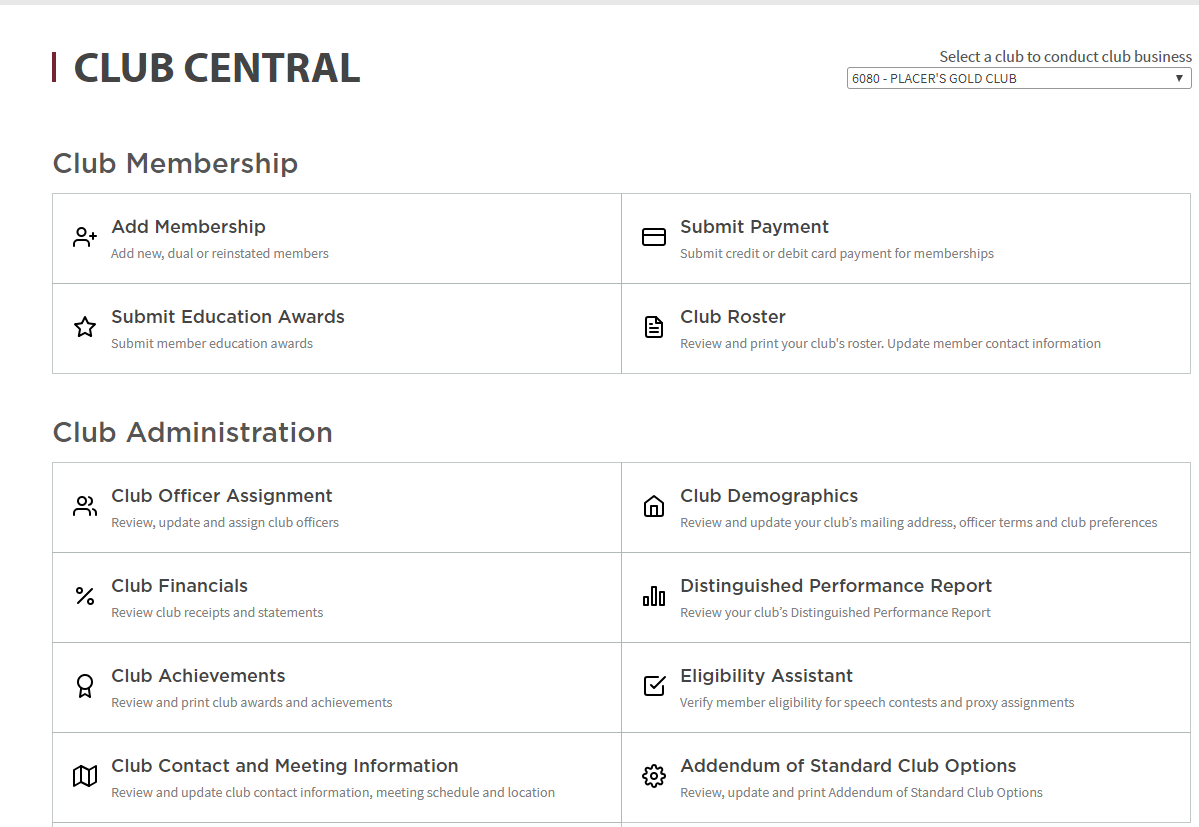 Toastmasters Club Central Training
11
[Speaker Notes: To submit payment for memberships, select this box.]
Submit Membership Payment
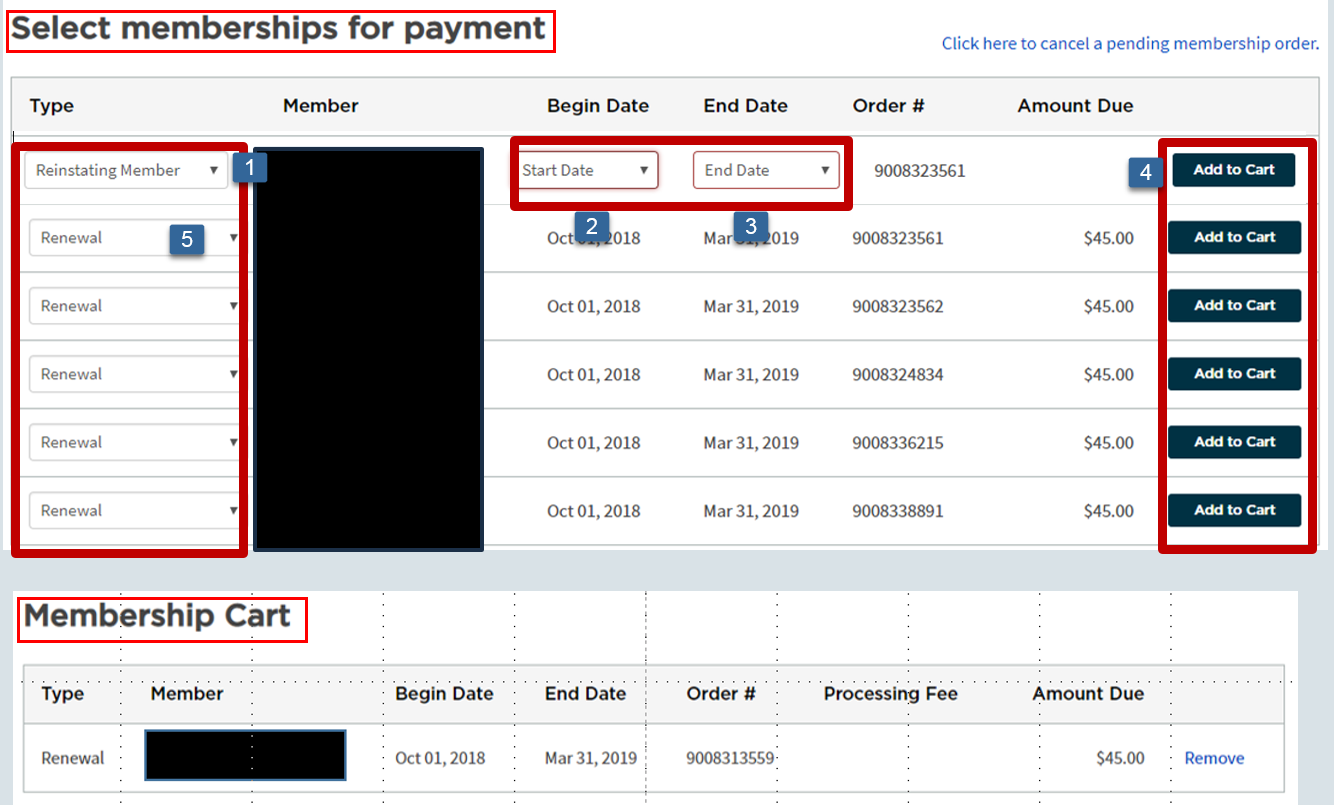 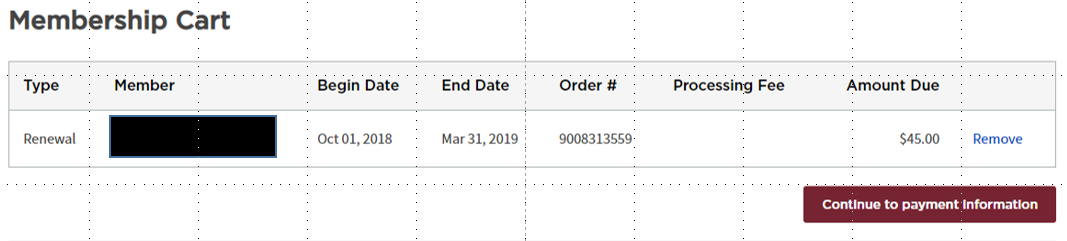 Toastmasters Club Central Training
12
[Speaker Notes: Select either Member “Renewal” or “Reinstating Member”:

If you select “Renewal,” the Begin and End dates will automatically appear.

If you select “Reinstating Member,” you’ll need to enter the Begin and End dates.

Select “Add to Cart”

It will show up in the “Membership Cart” as shown below.

Click on the Continue to Payment button that will lead you to a new screen.]
Review Membership Payment
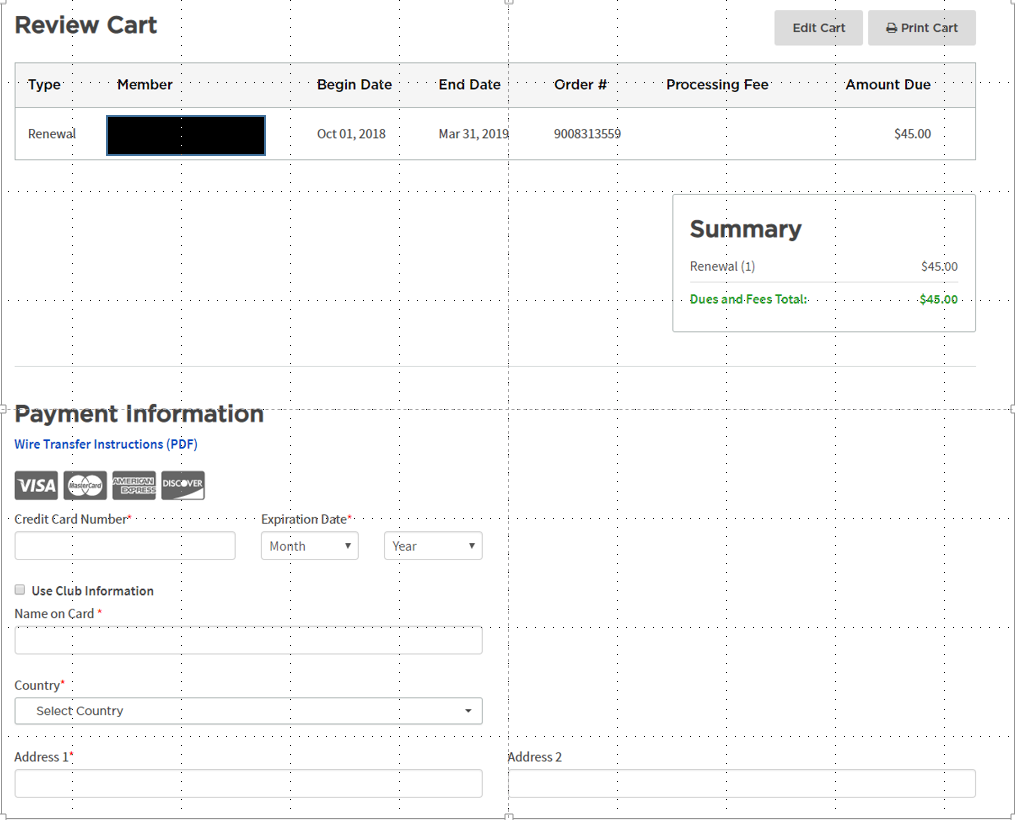 Toastmasters Club Central Training
13
[Speaker Notes: Once you review the member name and the amount, you can pay with a credit card.
You will receive an email that the payment went through.]
Club Central Home Page
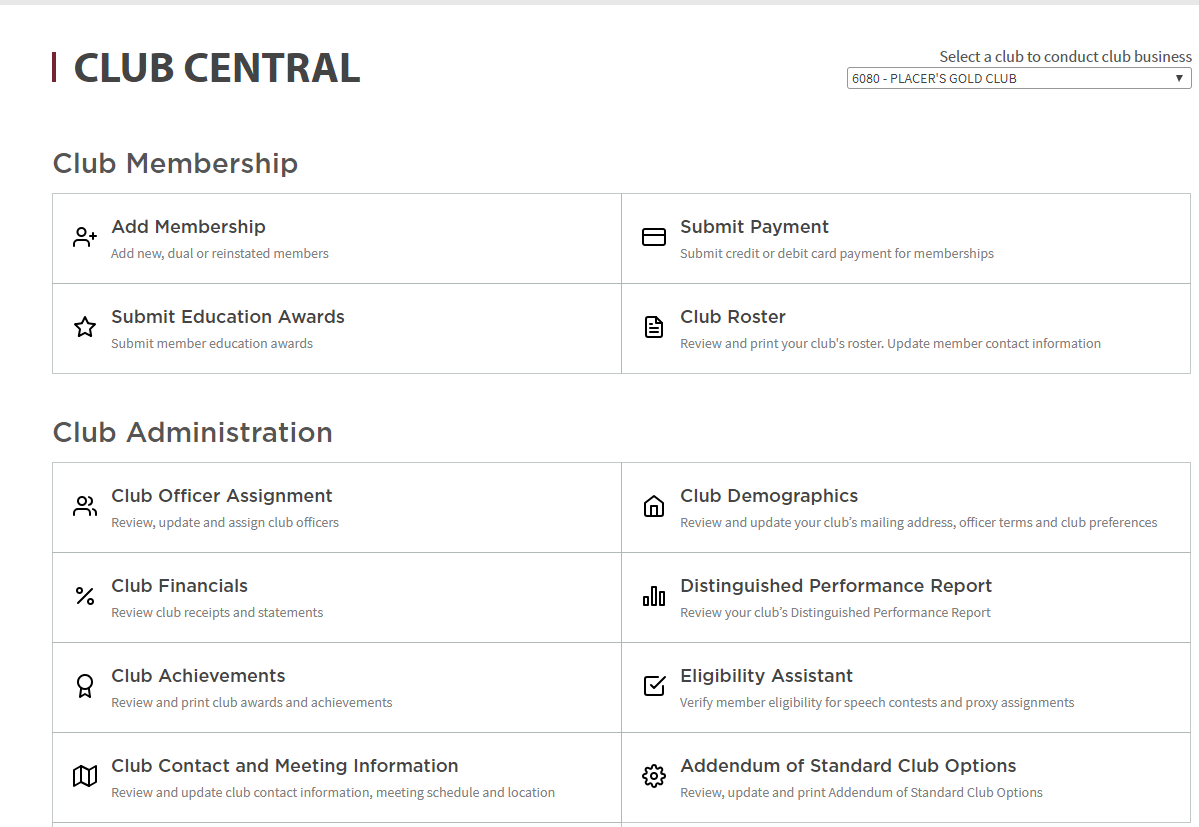 Toastmasters Club Central Training
14
[Speaker Notes: Select this box to submit education awards on behalf of your members.]
Submit Education Awards
Select member name and education level
Legacy Program -  include speech manual, speech names, and dates
You MUST submit Pathways awards in Club Central even after approving in Pathways
You CANNOT submit your own awards
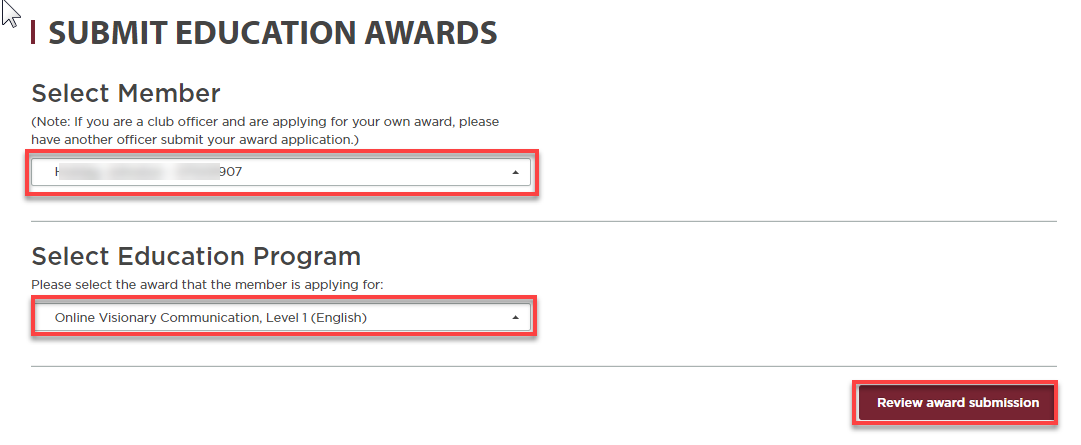 Toastmasters Club Central Training
15
[Speaker Notes: Under “Select Member,” click on the name of the member for whom you are entering the award.  Next, you will need to select the award you are entering.

If the award is for work performed in the legacy program, you’ll need to identify the name of the speech manual, as well as the dates and titles of the individual speeches.

If the award is for work in Pathways, the Base Camp Manager must submit the award in Club Central in addition to approving it in Pathways.

You CANNOT submit your own awards.  Another officer must submit the information for your award.]
Club Central Home Page
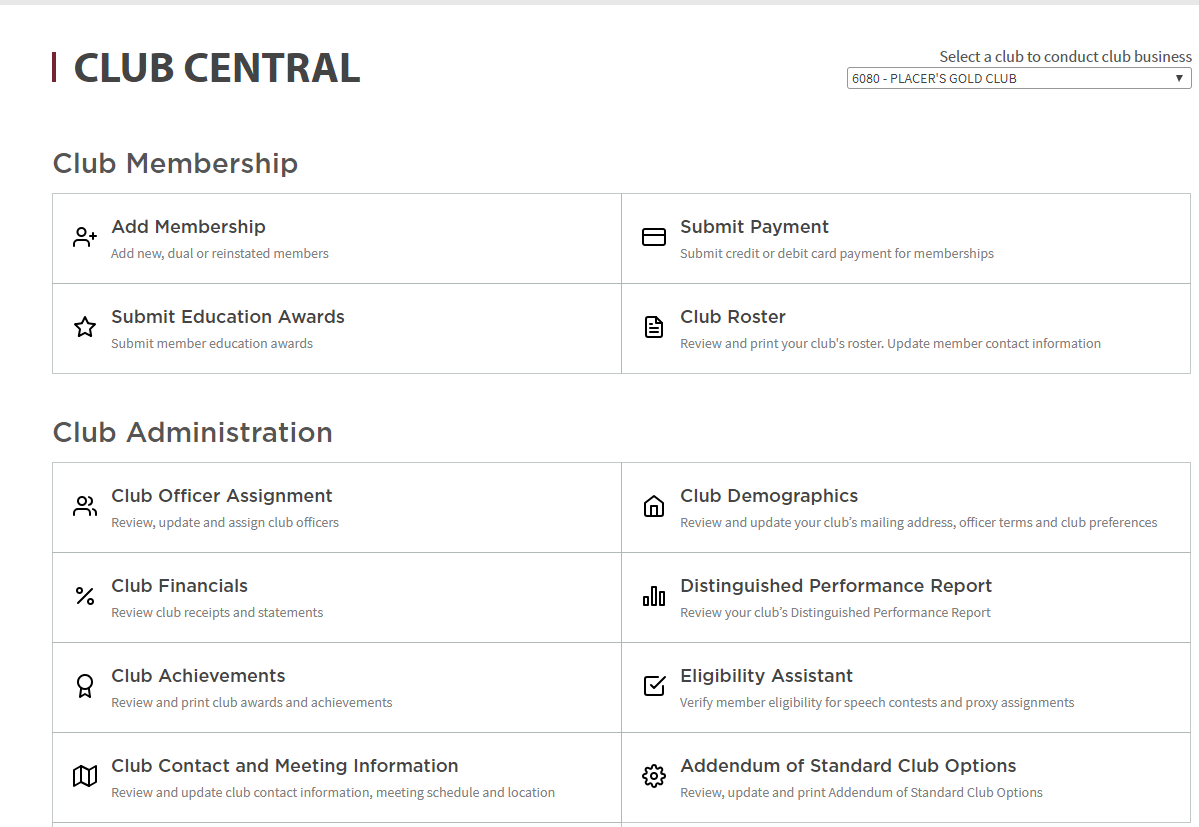 Toastmasters Club Central Training
16
[Speaker Notes: You can view and download information for your club’s roster by selecting this box.]
Download Club Roster
Export to CSV/ Excel
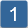 Print
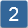 Shows up if Enrolled in Pathways
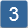 Member not Enrolled in Pathways
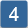 Privacy settings – Can be changed by member in Member profile
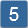 Edit Member Information
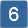 Toastmasters Club Central Training
17
[Speaker Notes: You can use this information in different ways.  
You can export the data to CSV/Excel.  There you can choose the data you want to include to create a roster to be used amongst your members.
You can simply print the roster as it appears on the screen.
Under the member’s name, you’ll see additional information including their member number; what, if any, club officer role they hold; and if they are enrolled in Pathways.
If the member is not enrolled in Pathways, you will see their name, club officer role, and member number, but no mention of Pathways.
To the right, you will see a padlock, indicating their privacy settings.
And to the far right, you can select the edit box to modify some of the member’s information.]
Club Central Home Page
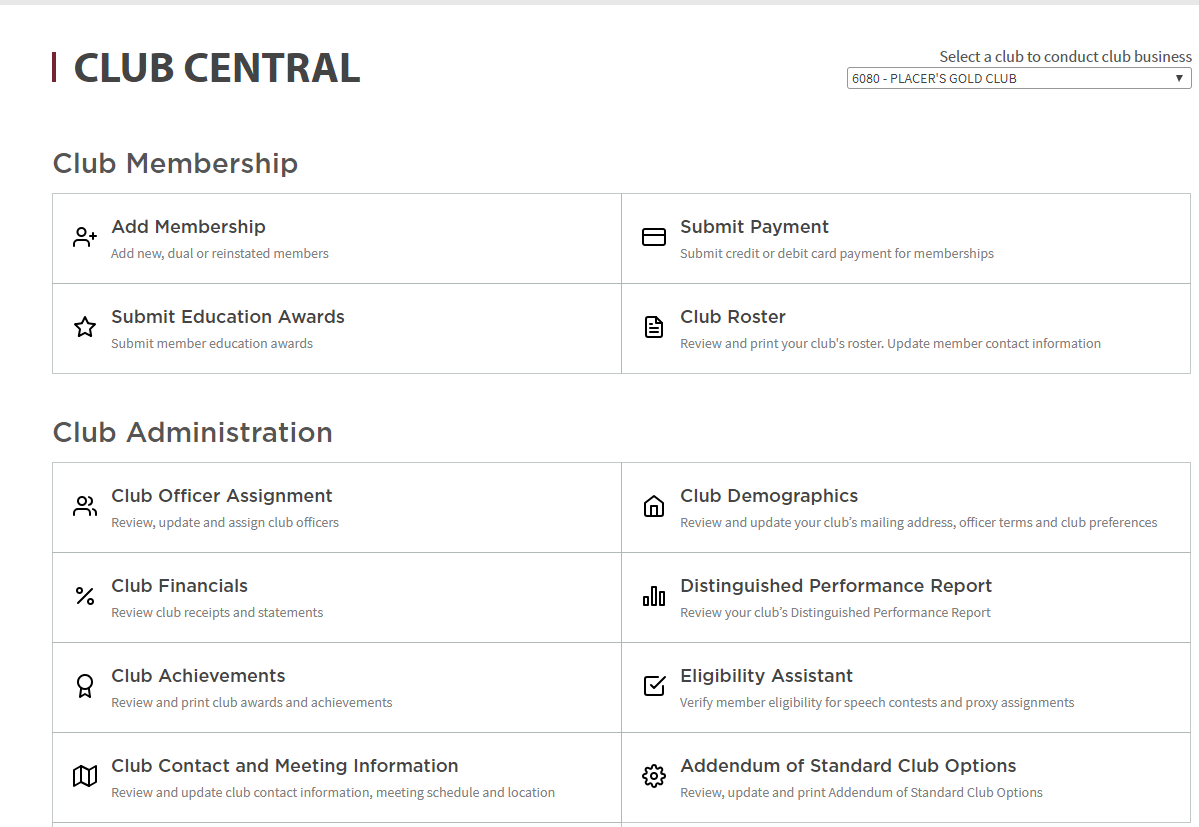 Toastmasters Club Central Training
18
[Speaker Notes: By selecting this box, you can review, update, and assign club officers.]
Club Officer Assignment
For DCP points, officers must be updated before: 
June 30th and December 31st
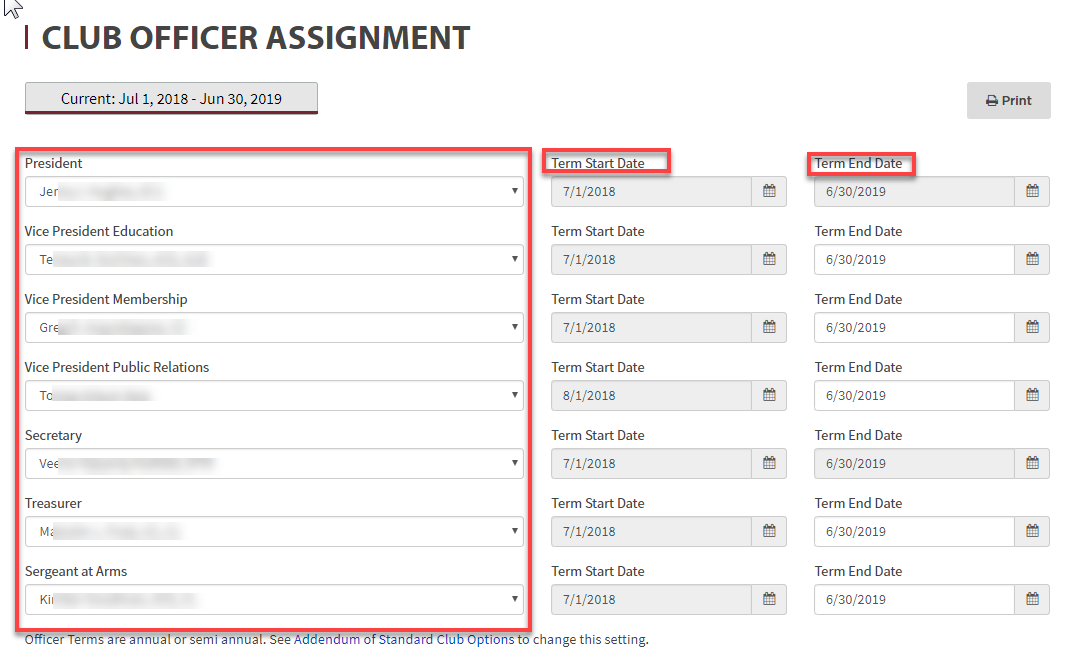 Toastmasters Club Central Training
19
[Speaker Notes: It is critical that after your club has elected its officers, that the information at Toastmasters International about your officers is updated.  

Clubs can elect officers for either semi-annual or annual terms.

For clubs with semi-annual elections, the updates must be entered by June 30 for the following July through December term, and by December 31 for the following January through June term.

For clubs with annual elections, you need update your officer list by June 30 for the following term of July of that year through June of the next.]
Club Central Home Page
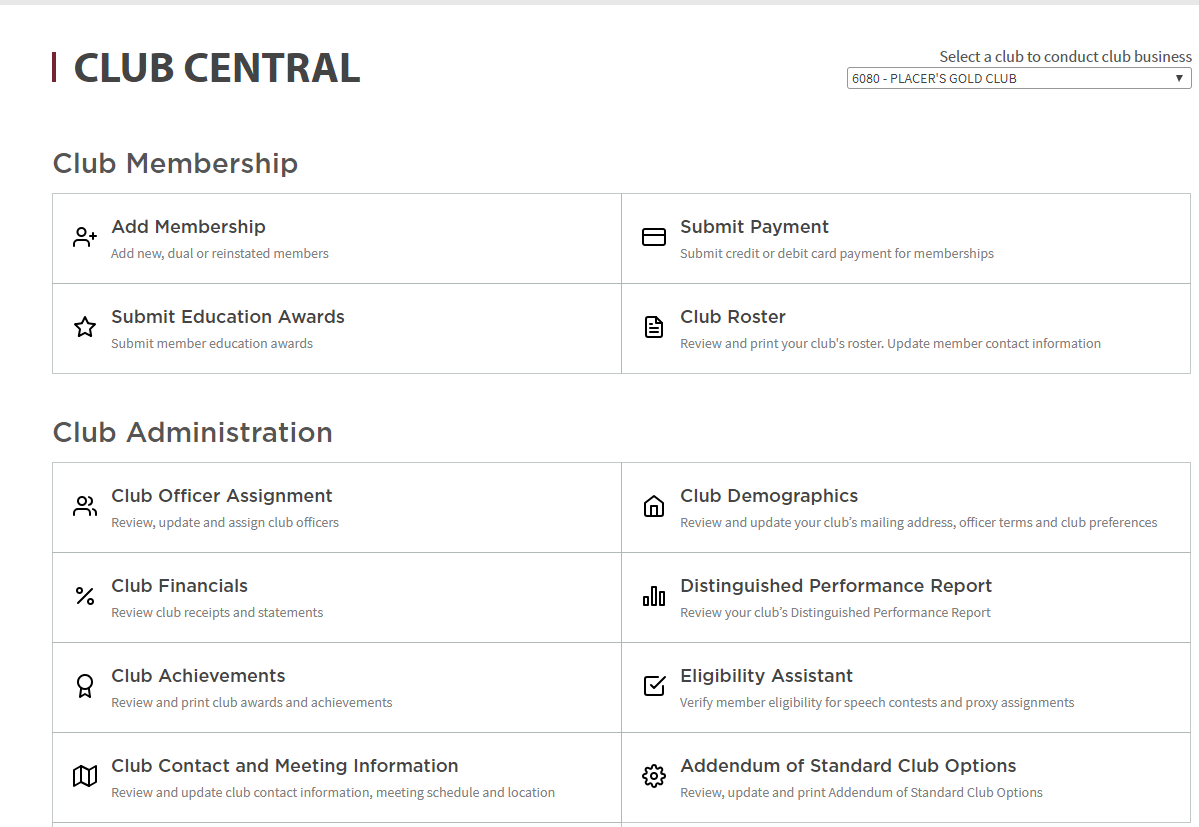 Toastmasters Club Central Training
20
[Speaker Notes: This box is where you go to review and update your club’s mailing address, officer terms, and club preferences.]
Club Central Home Page
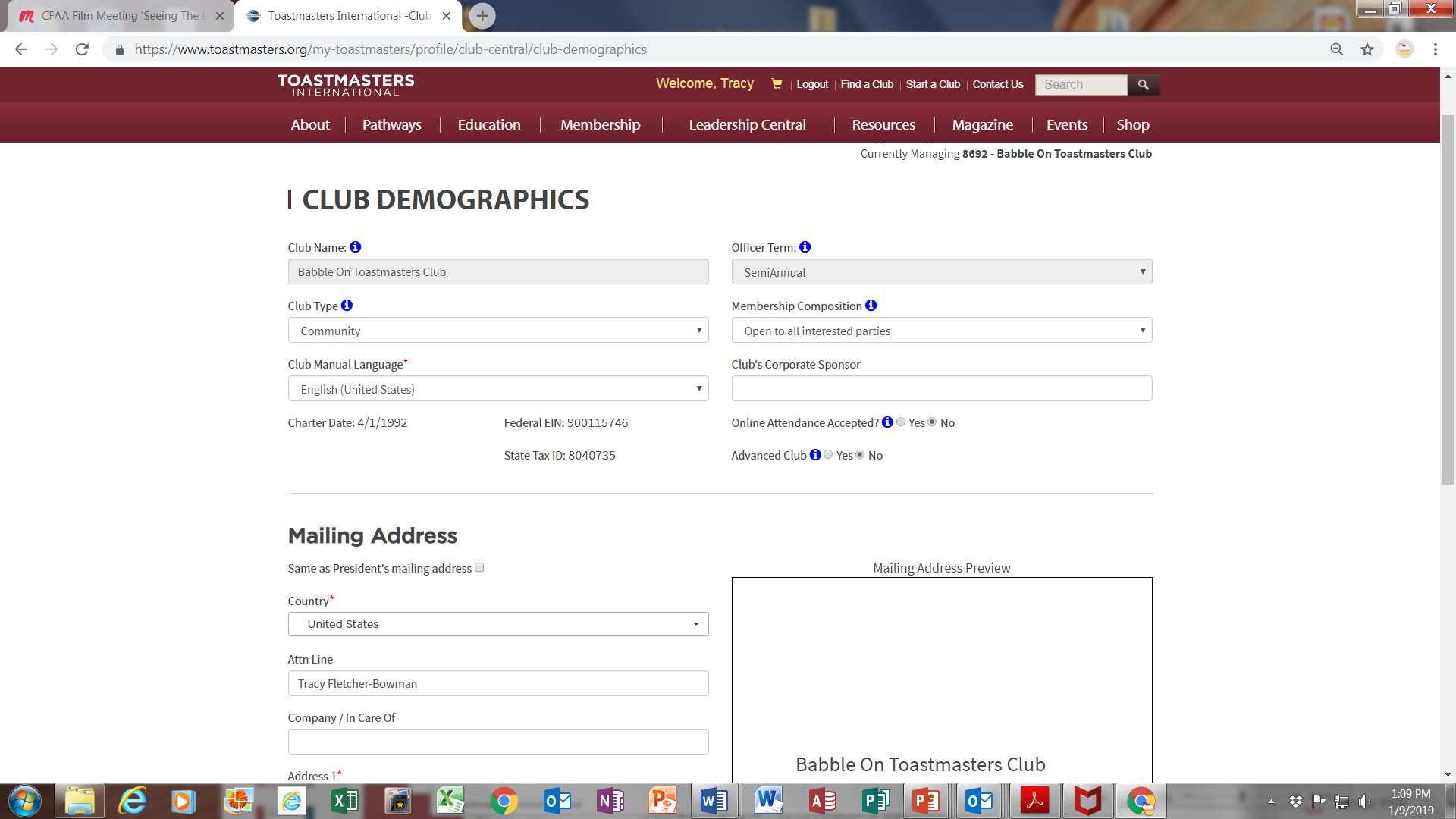 Toastmasters Club Central Training
21
[Speaker Notes: Club Demographics tells information about your club.  Is it a community club or a corporate club?  What is the primary language spoken at the club meetings?  Is the club open to anyone or is it limited to only a certain group? When did we charter? Time to file taxes—what are our club’s tax numbers? Can members attend online?  Is it an advanced club?  All that information is located here, as well as the mailing address for the club, which is critical you keep up to date.]
Club Central Home Page
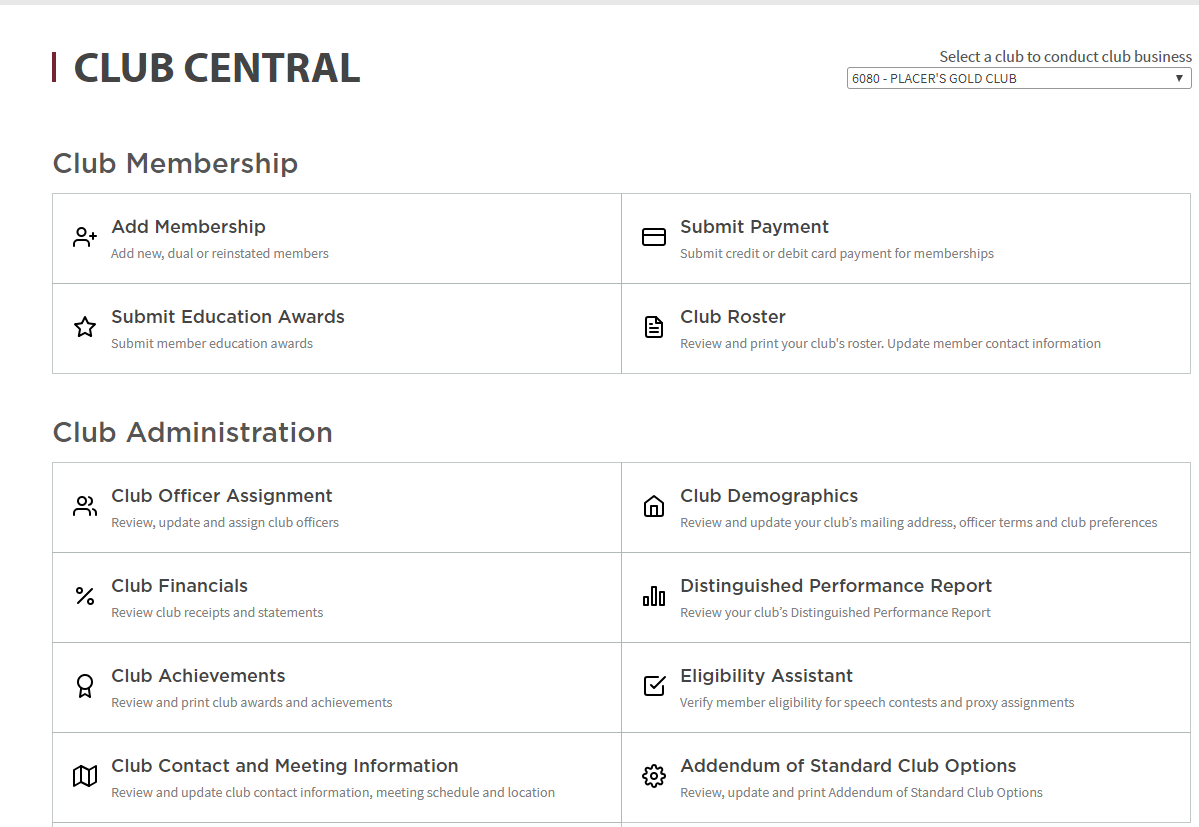 Toastmasters Club Central Training
22
[Speaker Notes: By selecting this box, you can look at up to two years of receipts for items purchased from Toastmasters International by your club.]
Club Central Home Page
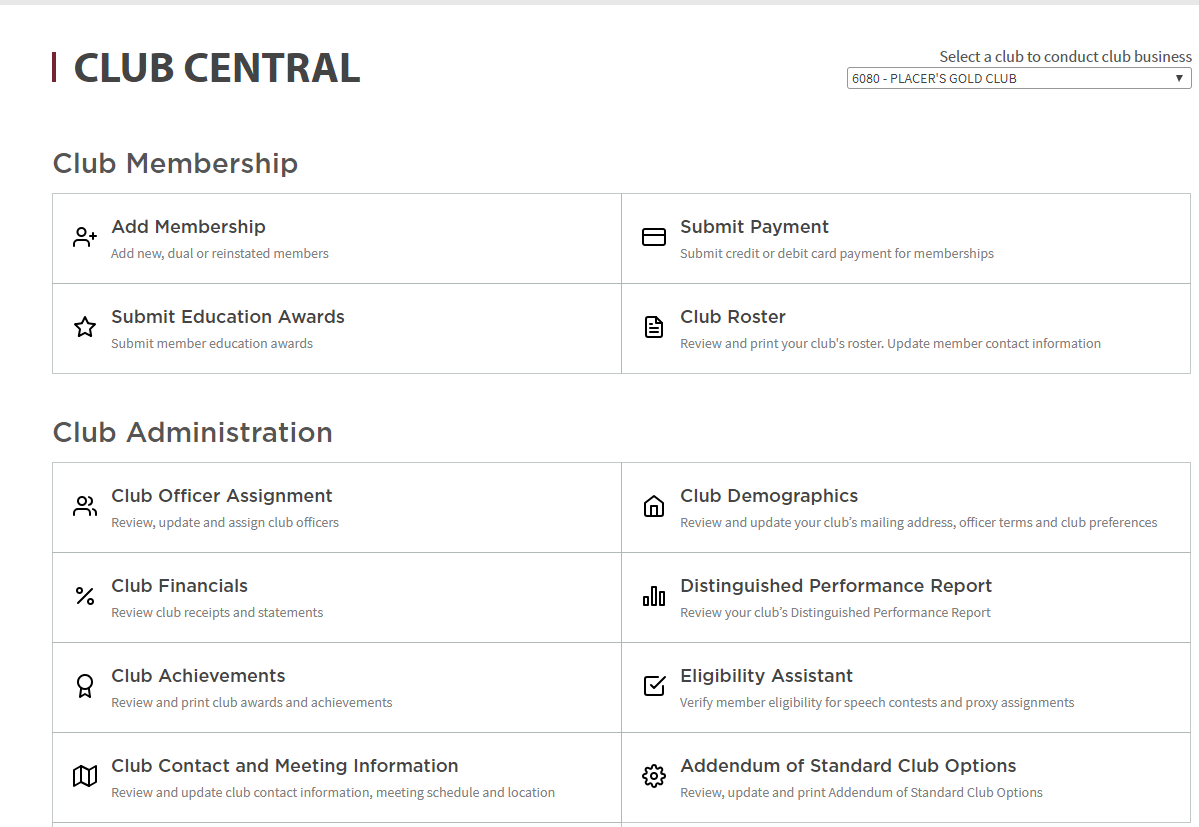 Toastmasters Club Central Training
23
[Speaker Notes: Information accessed through this box will help your club stay on top of its progress towards Distinguished Club status.]
Distinguished Club Program (DCP)
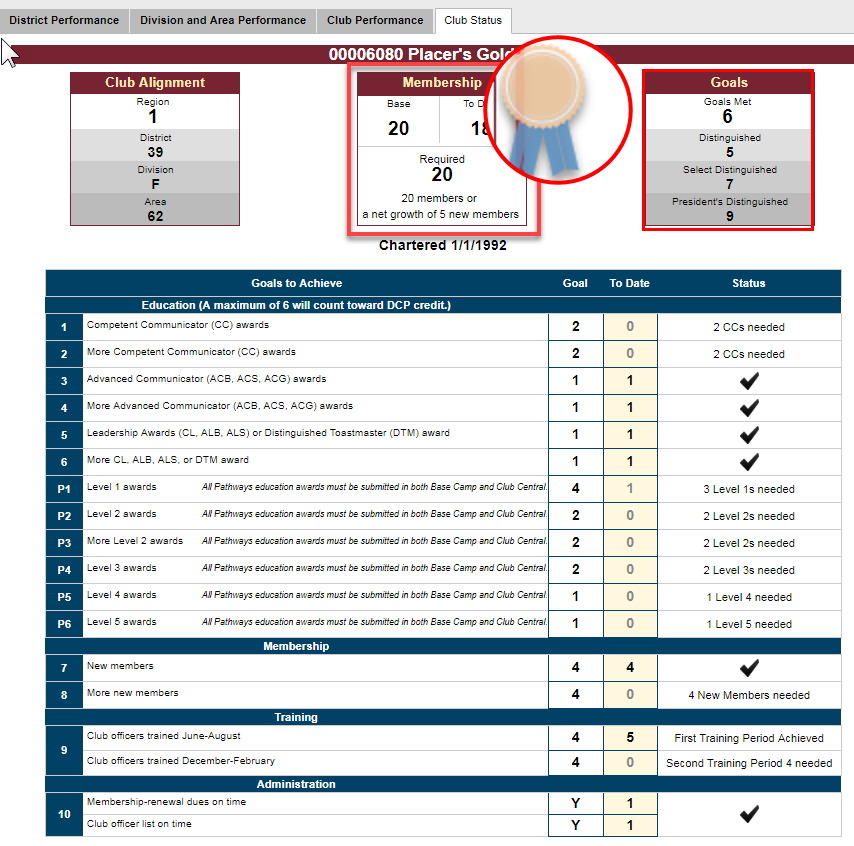 Overview during Exec Meetings
Track Goals
MUST meet membership Goals to achieve Distinguished Club status
Toastmasters Club Central Training
24
[Speaker Notes: This is the “Dashboard” for your club.  Information tracked here helps your club monitor its progress towards meeting your DCP goals.  It allows you to identify what goals you have already achieved, as well as those you still need to work on.  You may need to add new members, or perhaps nudge a few members to complete their next education goal.

Keep a watchful eye on your “Membership” numbers at the top of the page-- you need a minimum of 20 or a net gain of 5 to be a distinguished club.]
Club Central Home Page
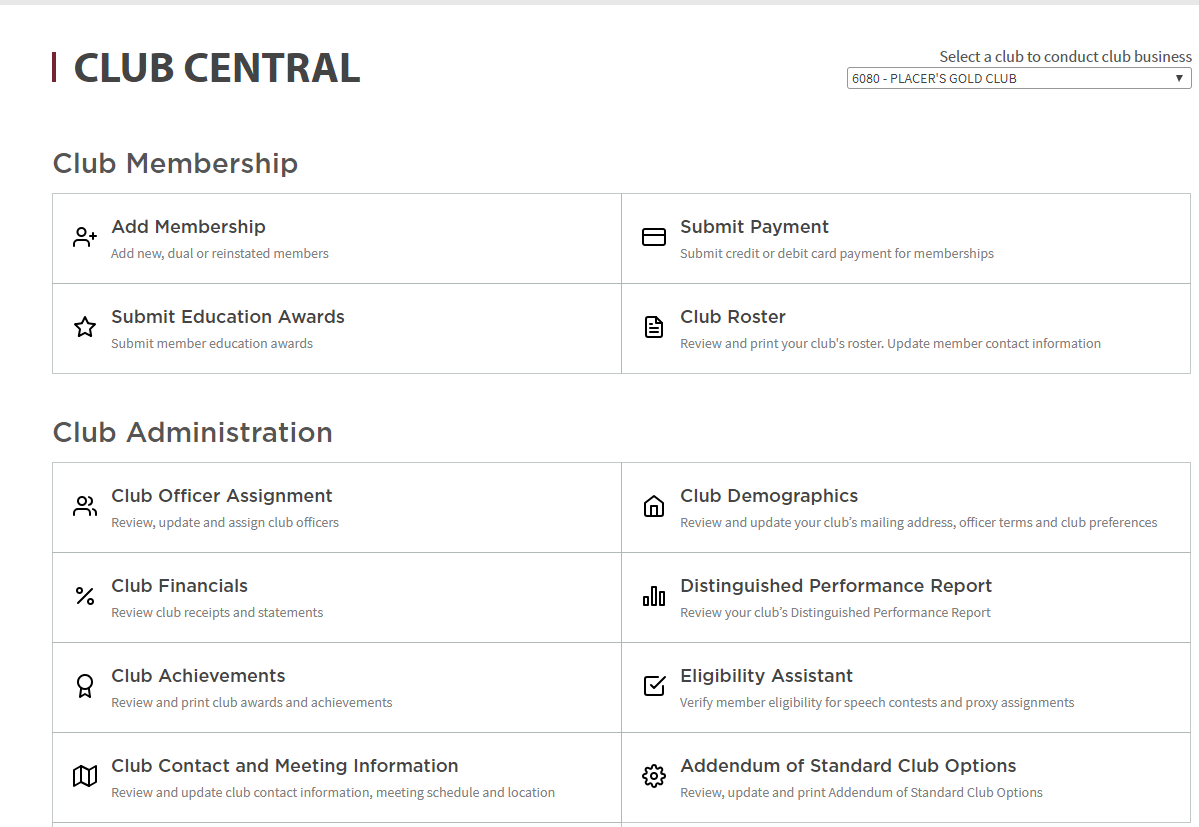 Toastmasters Club Central Training
25
[Speaker Notes: Here is where you can see and print out a list of your club’s awards and achievements!]
Club Achievements
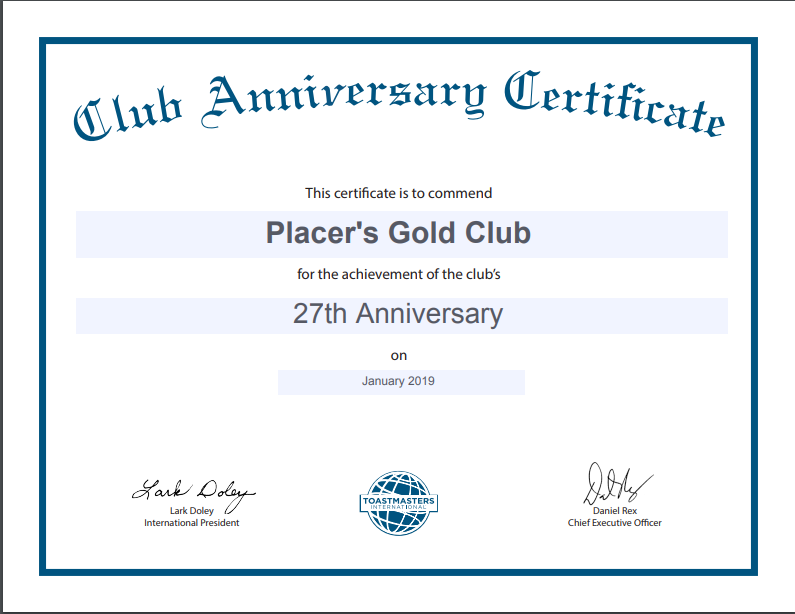 Print Anniversary Certificates & Appreciate
Toastmasters Club Central Training
26
[Speaker Notes: You will see a list of the awards your club has achieved since 2003-2004.  The list includes various Membership Building Programs and the Distinguished Club Program.

You can even print your club’s annual Anniversary certificates.  This is great for celebrating the club!]
Club Central Home Page
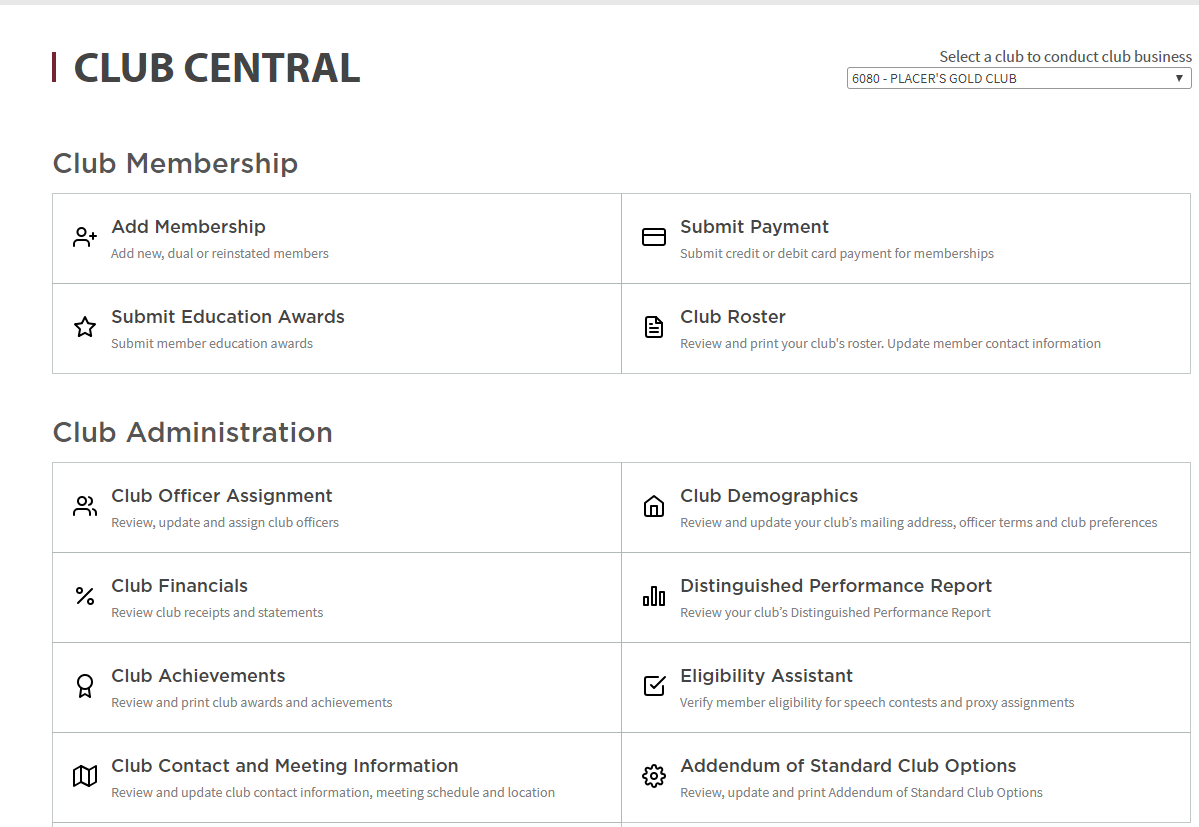 Toastmasters Club Central Training
27
[Speaker Notes: With the contest season approaching, the Eligibility Assistant will prove very handy.]
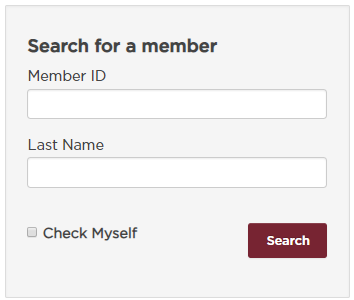 Eligibility Assistant
Online Tool 
Check membership status
Club status
If a member is serving as a club or district officer 
Determining member eligibility to: 
Compete in speech contests and/or
Be a proxy

NOTE:  You can look at information only for members within your own scope of responsibility
Toastmasters Club Central Training
28
[Speaker Notes: This tool is used to check membership status, club status, and if a member is serving as a club or district officer.  Why would you want to know?  Because you need to check for an individual’s eligibility to compete in a speech contest or be a proxy.

You are limited to looking at information at your own level of responsibility.  For example:  club officers can look at their own club members; Area Directors can look at members in their own area; Division Directors can check members within their own division; and a
District director can check members only within their own district. 

A link is provided to the Speech Contest Rulebook (Item 1171) so you can review the complete list of eligibility requirements. 
To verify the eligibility of members in recently chartered clubs, or for additional questions regarding eligibility, you should contact Toastmasters International’s Education Services at speechcontests@toastmasters.org for further assistance.]
Club Central Home Page
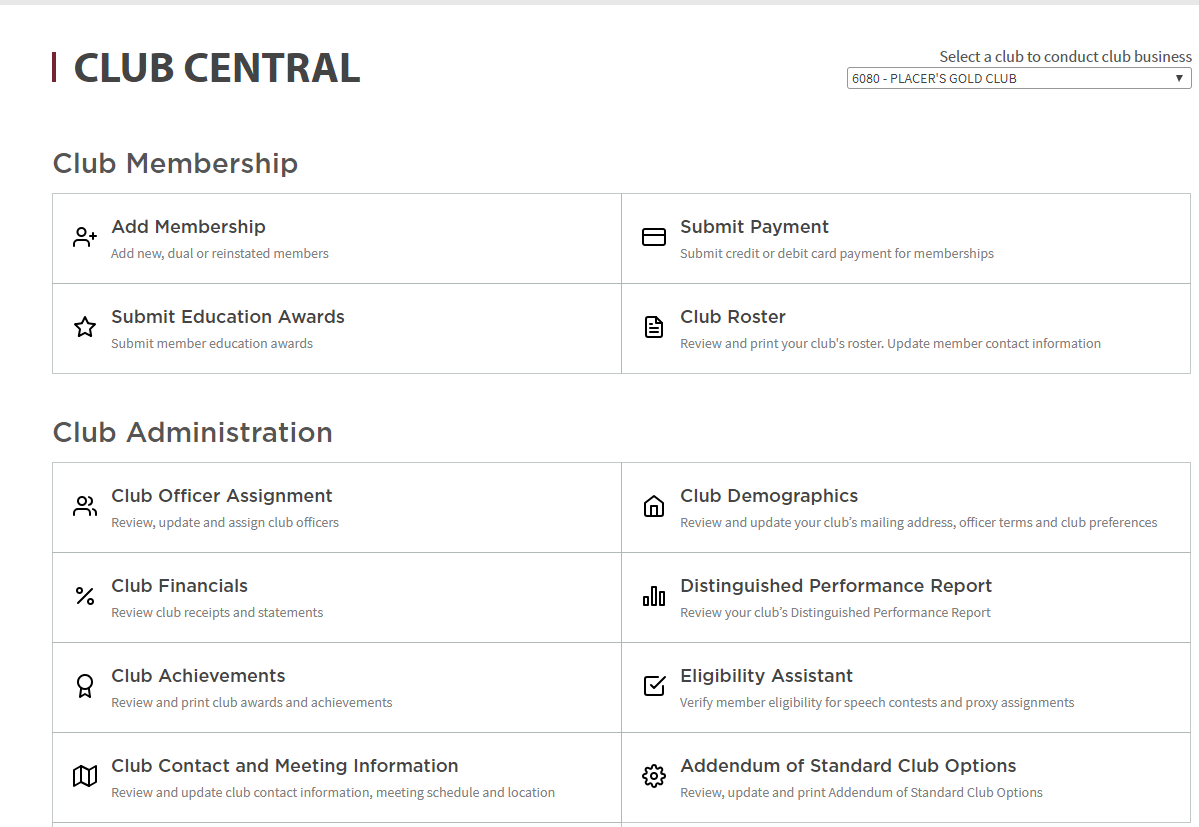 Toastmasters Club Central Training
29
[Speaker Notes: If you have changed your club contact person, moved your meeting location or date, updated the website or Facebook addresses, you need to click on this box.]
Toastmasters International Website
URL: https://www.toastmasters.org/
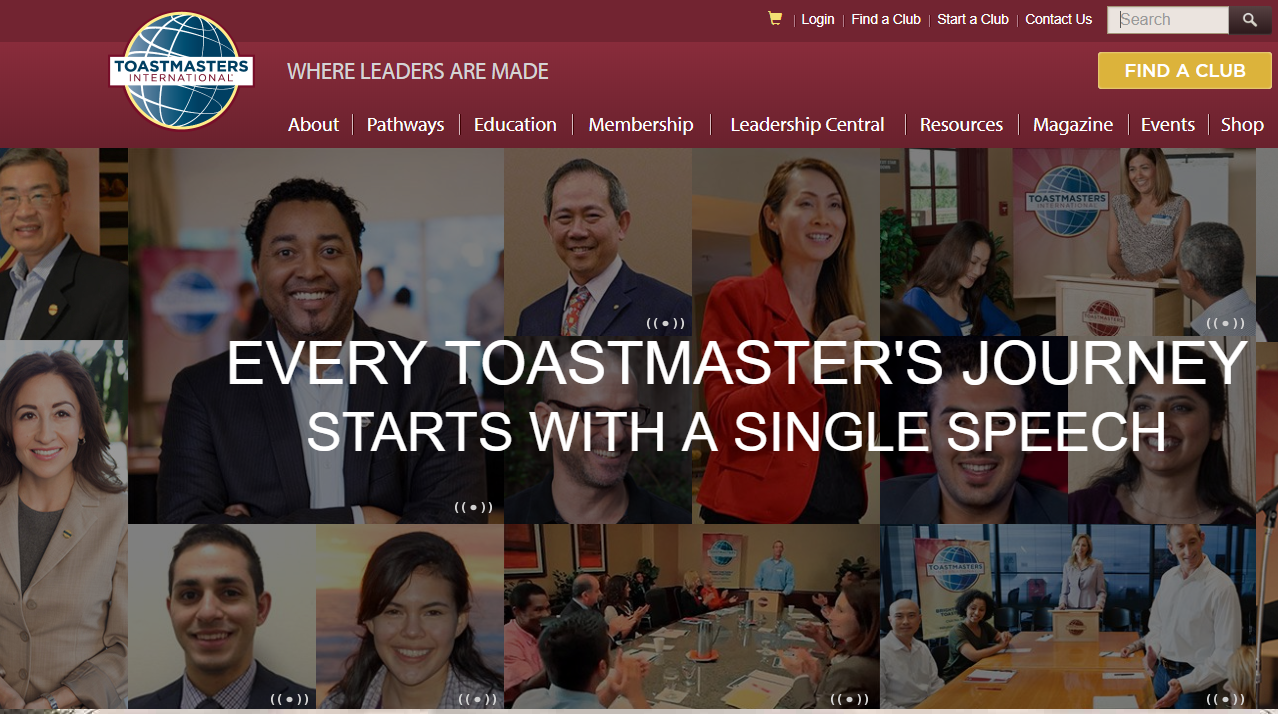 Toastmasters Club Central Training
30
[Speaker Notes: In the upper right portion of the Toastmasters International home page, there is a Find a Club button that allows the public to find a club that meets in a location and on a day and time that works for them.   The search results include a map with the club meeting location noted.]
Club Contact and Meeting Location/ Find My Club
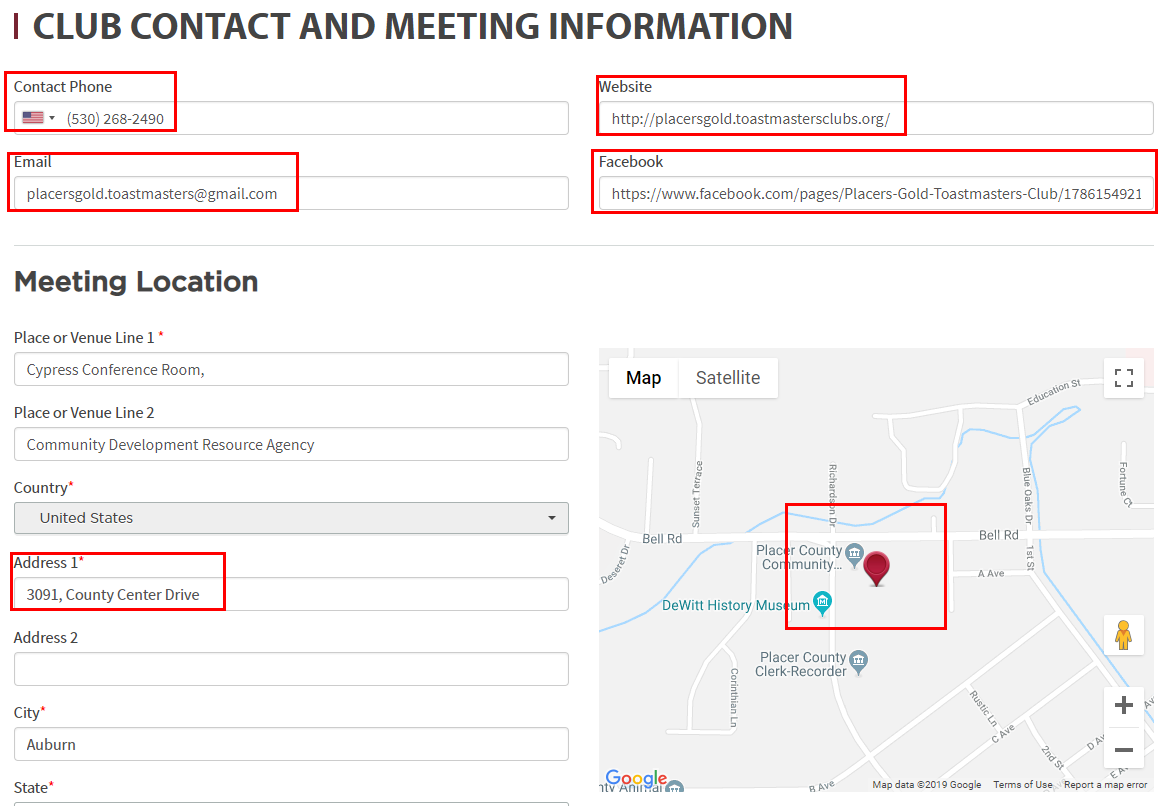 NOTE: You MUST move the map marker to the new location on the map. This will not occur automatically.
Toastmasters Club Central Training
31
[Speaker Notes: The information in this section is used to populate the information displayed in the results of a “Find a Club” search.
If  you see your club’s information on the Find a Club page is out of date, it can be updated through this screen in Club Central.
Please note: if the meeting address has changed, you must move the map marker to the new location on the map. This does not occur automatically.
If no club officer has internet access, the information can be emailed or faxed to 1-303-799-7753.]
Club Central Home Page
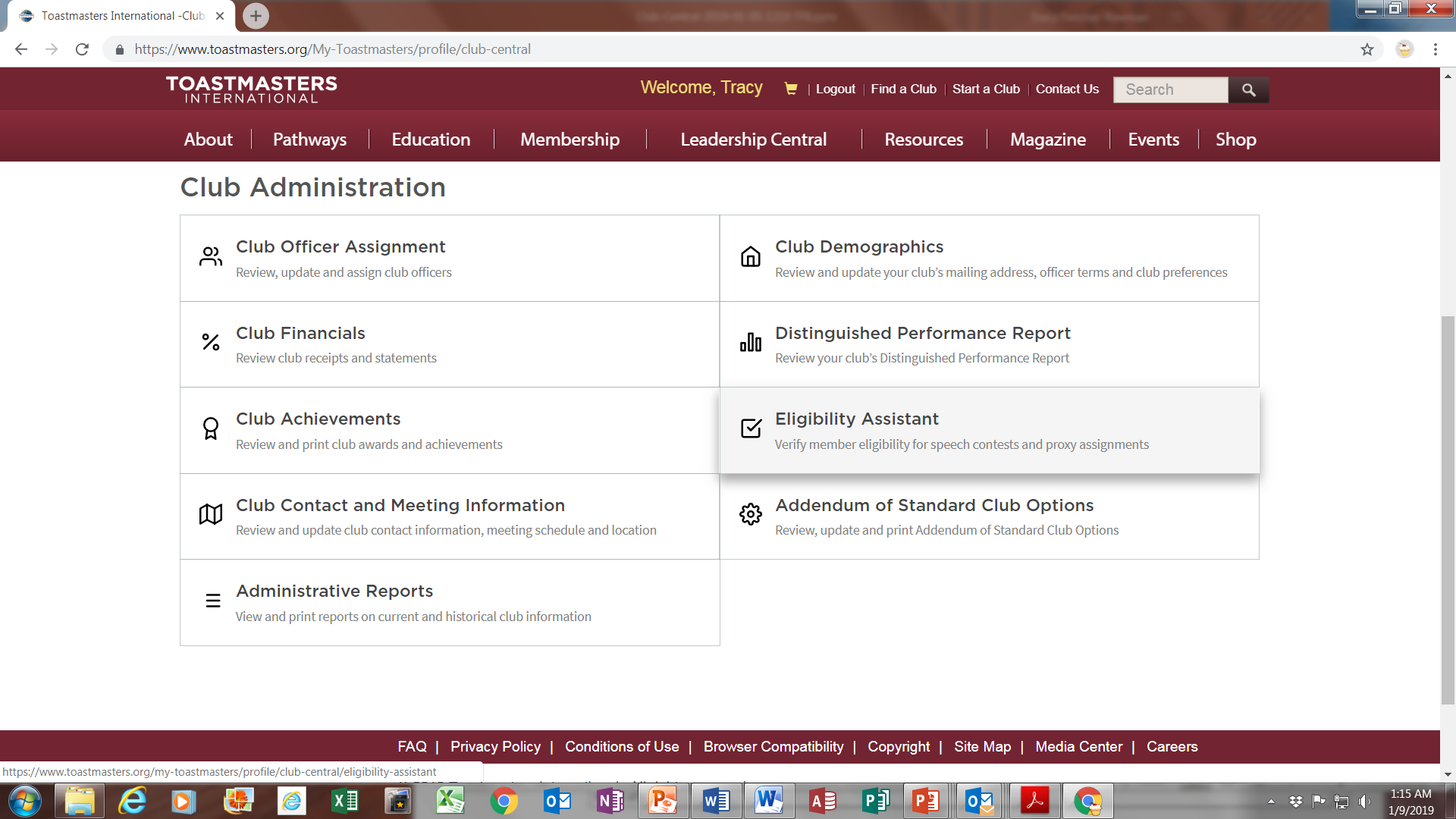 Toastmasters Club Central Training
32
[Speaker Notes: Clicking on this box leads you to a number of helpful administrative reports.]
Reports on Past Administrative Events
Charter members
Past and present members
Past and present club officers
Past and present education awards
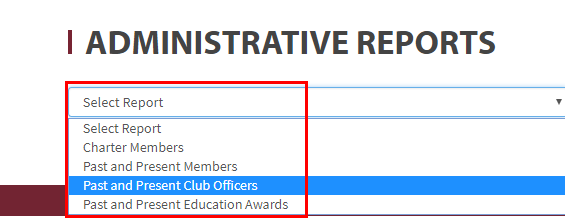 Toastmasters Club Central Training
33
[Speaker Notes: You can select to see reports on:
Charter members
Past and present members
Past and present club officers; and
Past and present education awards

The reports can be printed as is or exported to Excel.]
Past Member and Email IDs
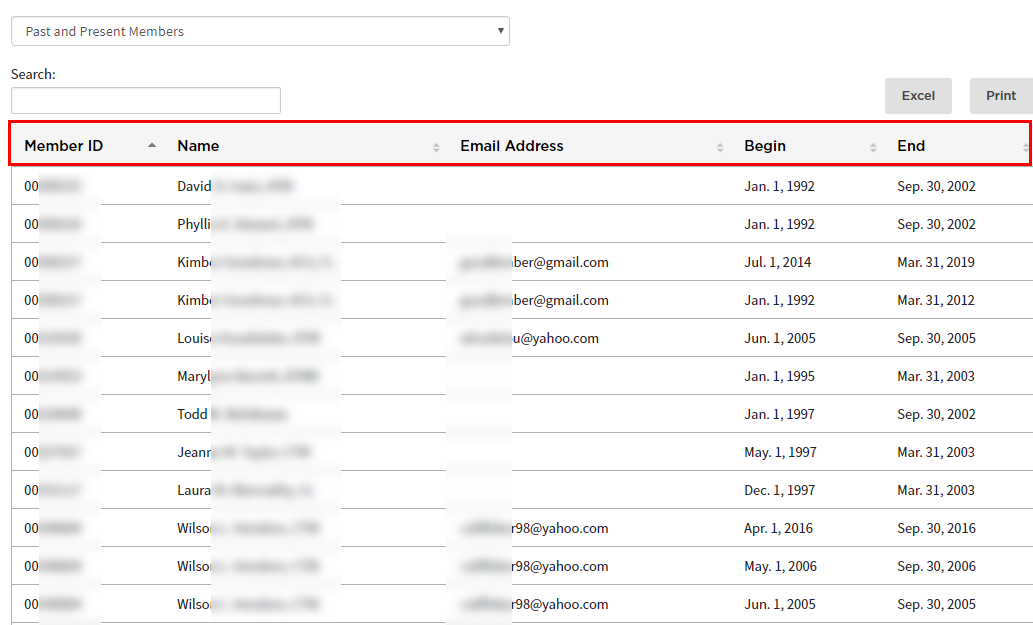 Reach out to them and have an Open House
Toastmasters Club Central Training
34
[Speaker Notes: One way these reports can be useful is outreach.

For example, you can run a report on your past and present members.
Export the report to Excel.
Sort the results to identify past members who were members within the last 5 years.

Schedule an Open House and invite them.  Have a celebration!
Bring them back.   Increase your membership.]
Frequently Asked Questions
Toastmasters Club Central Training
35
[Speaker Notes: If you have a general question, there’s a good chance someone else has also had the same question.  A good place to check is in the FAQ (or Frequently Asked Questions) section of the Toastmasters International website.]
Toastmasters FAQ
URL: www.toastmasters.org/footer/faq
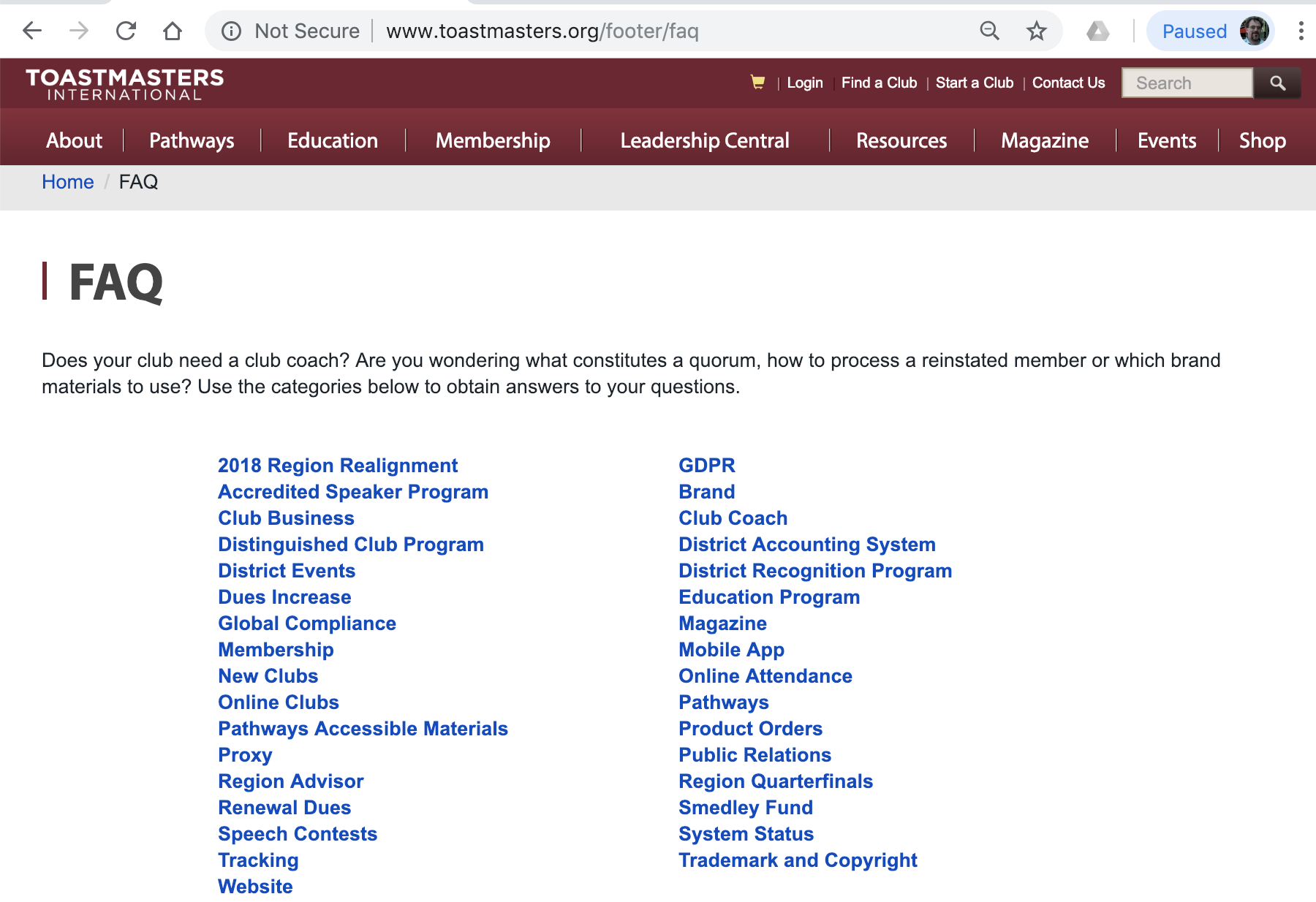 FAQ menu is on always on footer
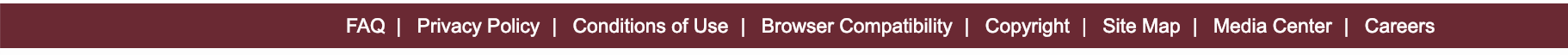 Toastmasters Club Central Training
36
[Speaker Notes: You find it on the footer bar at the bottom of each page.  A simple click on FAQ will lead you to a wealth of information.  (https://www.toastmasters.org/footer/faq/)]
Frequently Asked Questions
What is DCP?
Who can update club information?
How can club information be updated?
How can I get a copy of our Bylaws? 
What club business can an officer conduct online?
Who submits a member application?
Toastmasters Club Central Training
37
[Speaker Notes: What is DCP?
Who can update club information?
How can club information be updated?
How can I get a copy of our Bylaws? 
What club business can an officer conduct online?
Who submits a member application?]
Frequently Asked Questions
Who pays member dues?
Can you submit an application and pay dues at the same time?
When are dues due?
Who should submit the officers list?
When do you submit the officer list?
Toastmasters Club Central Training
38
[Speaker Notes: Who pays member dues?
Can you submit an application and pay dues at the same time?
When are dues due?
Who should submit the officers list?
When do you submit the officer list?]
Frequently Asked Questions
When do you submit education awards?
Who is responsible to submit Education Awards?
Can ANY officer do any of these jobs?
Will education points show up in DCP if you don’t submit awards in Club Central?
Can I use my membership contact information for non-Toastmaster related communication?
Toastmasters Club Central Training
39
[Speaker Notes: When do you submit education awards?
Who is responsible to submit Education Awards?
Can ANY officer do any of these jobs?
Will education points show up in DCP if you don’t submit awards in Club Central?
Can I use my membership contact information for non-Toastmaster related communication?

So MANY good questions, and answers are waiting for you!]
Toastmasters FAQ
URL: www.toastmasters.org/footer/faq
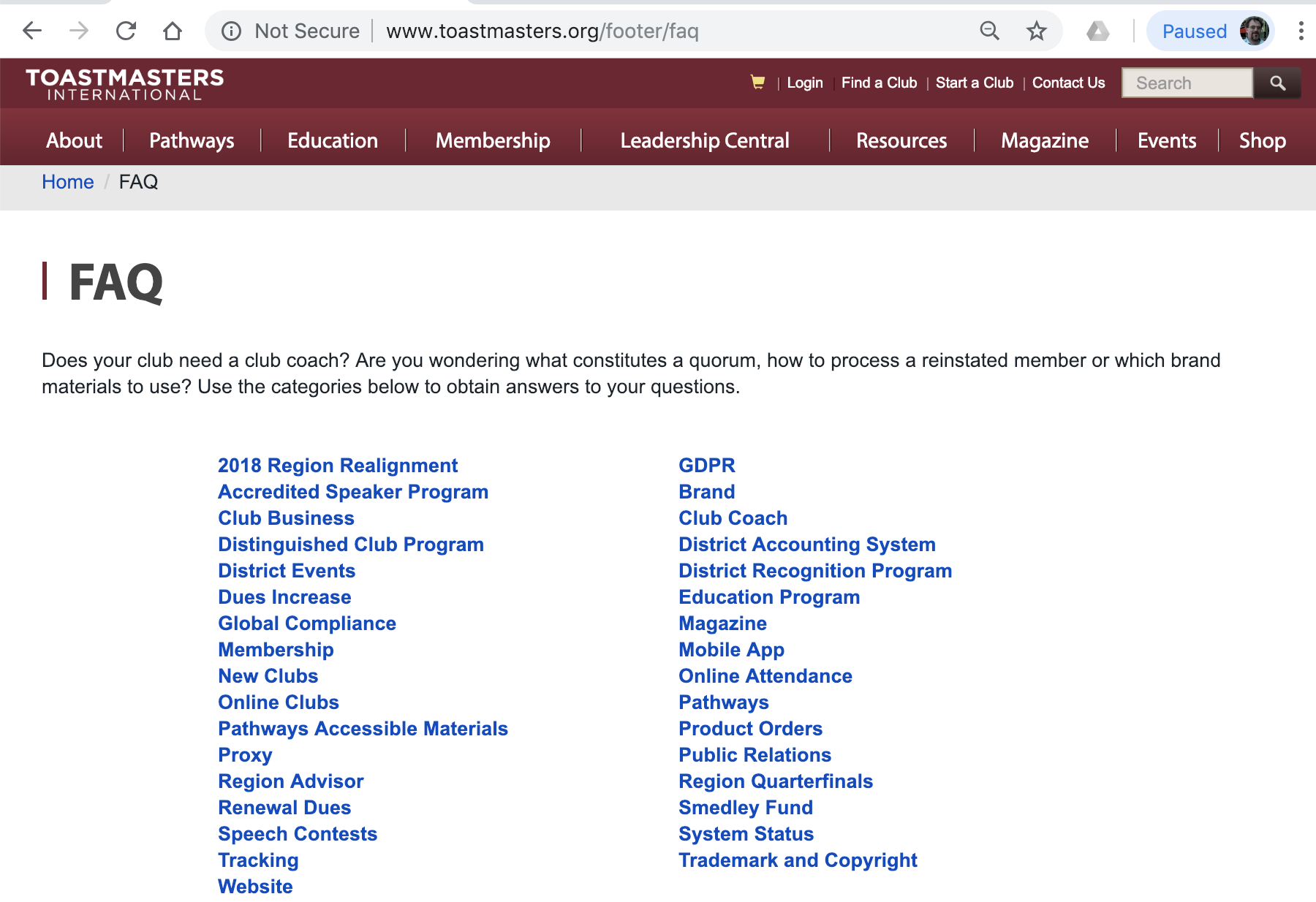 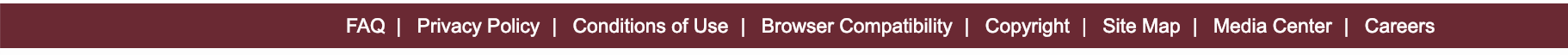 Toastmasters Club Central Training
40
[Speaker Notes: Lots of those questions can be answered by clicking on “Club Business” in the main FAQ list.  
That will take you to the Club Business FAQ page.]
Club Business FAQ
URL:  www.toastmasters.org/footer/faq/Club%20Business
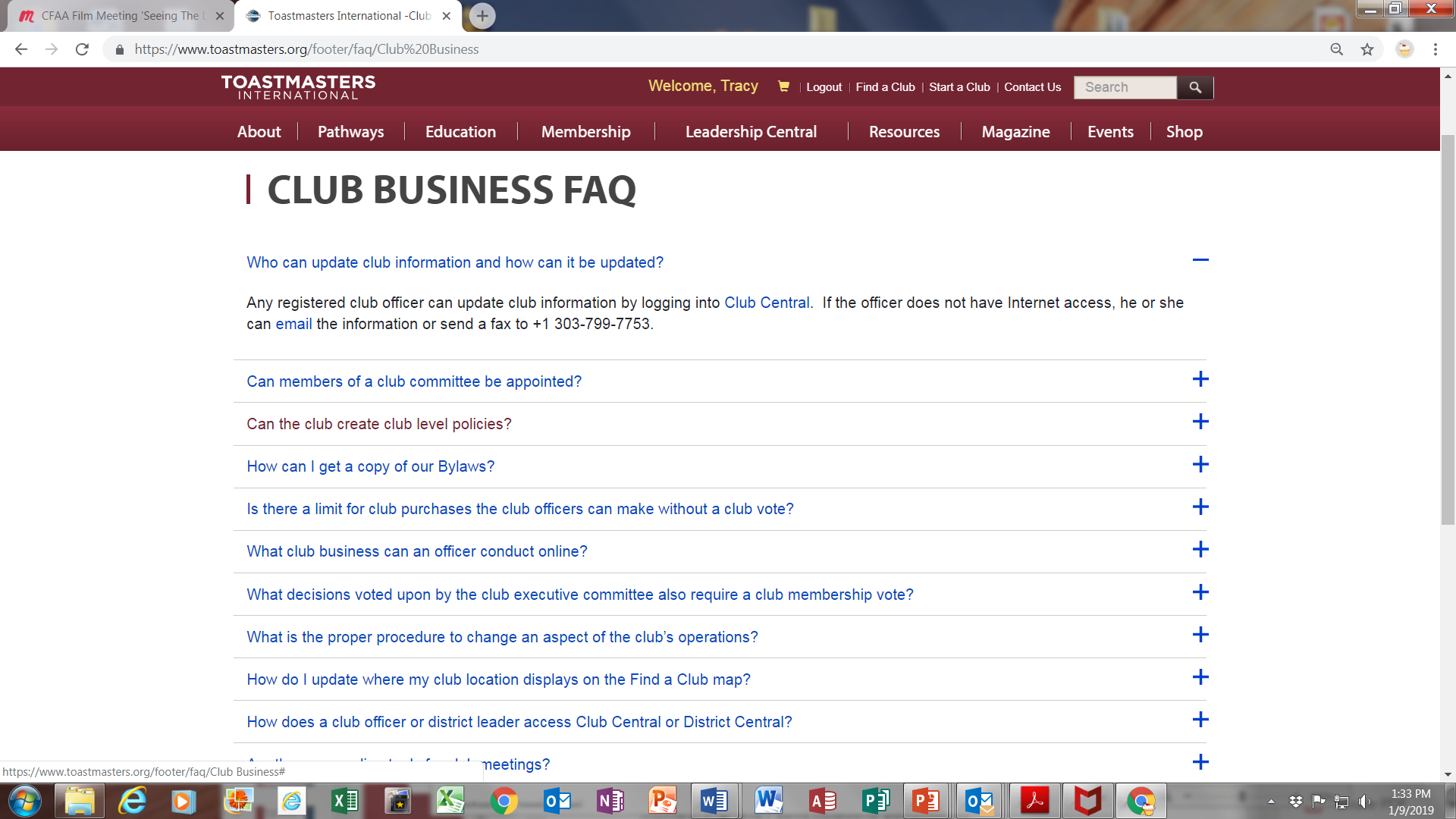 Toastmasters Club Central Training
41
[Speaker Notes: When you click on the plus sign to the right of your selected question, the section will expand to show you the answer.

There is lots of great stuff here!  You don’t even have to wait until you have a question—you can simply go in and browse to find questions that interest you.




(https://www.toastmasters.org/footer/faq/Club%20Business)]
Questions?
www.toastmasters.org
Toastmasters Club Central Training
42
[Speaker Notes: I encourage you to take a few moments, go into Club Central and explore the different tools available to you while they are still fresh in your mind.  By reinforcing what you’ve heard today, you’ll feel ready and comfortable using the tools when you need them.

Are there any questions?]